Briefing employersProject ComOn
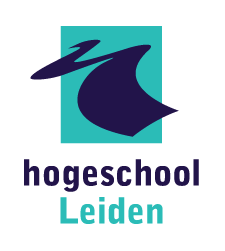 By: Sharon Kampman
Welcome!
Project assignment
Project planning
General design project
Additional subjects
Role employer
Professional attitude student
Contact with employer
Valuation
Match day
Match Day
Welcome to the project
Objective = to introduce students to the field of work
PLNT (Langegracht, Leiden) home base
In association with Area071

Also welcome on behalf of the other project supervisors: Jorrit Kreukniet, Yolanda Redeker, Arjan van der Helm and Lonne Landsmeer & Bart Hoenen @ Area071
[Speaker Notes: Great success for many years
On to good cooperation with each other and a good learning process for the student!]
Project assignment
Students form a fictional communication agency
3 to 4 students per desk

Get started with communication issues
Research, advice and communication tools
Projectplanning
Week 1 					 – kick off & form an office
Week 2 to 6				 – research, advice, communication tools 
								+ mid-term evaluation
Week 7 to 9				 – wrap up, final presentations, final evaluation and final event
Project planning
After match day:
Students start with (de)briefing and continue with research & analysis
From this follows an advice with which the strategy & resources are determined	
Students communicate in good time (week 4) about planning the final presentation and evaluation (preferably on location, with both the employer and the project supervisor)
[Speaker Notes: The students are relatively free in planning and design, but are obliged to adhere to this process. First delve into the context (research/analysis) in order to realize the means based on that with a certain thought (advice/strategy).]
Projectplanning
Date Final Presentation
FINAL EVENT in PLNT


You're there too, aren't you!?
General design project
Students work on the project in PLNT every Tuesday from 10:30 to 17:00
They also receive project supervision every Tuesday (The project supervisor directs the process and is available for questions)
In addition, they are still available for 1.5 days (depending on schedule)
Additional subjects
In addition students get the following subjects:
Knowledge subject Entrepreneurship
Online Writing
[Speaker Notes: In Online Writing, students are confronted with content strategy]
Role employer
Treat the students like a communications agency
Keep in mind a “knowledge gap”; the students know a lot, not everything
Students have the initiative! Concerning the planning of appointments, approach, communication etc., the students take the lead
Project supervisor from school is not in contact with employer; it is really up to the student to save the process.
Substantive final assessment by the project supervisor, HOWEVER, the employers recommendation figure definitely counts!!
[Speaker Notes: Issues? The supervisor is of course available. These reports by e-mail after the match day.]
Professional attitude student
Students work on competencies and skills (see LOCO profile)
Be aware of these competences and skills and try to let students develop them
In week 5, the student and employer evaluate how the collaboration is progressing based on these competencies and skills
After the final presentation, the final evaluation follows based on the competences and skills and of course the general cooperation
Students individually write a report on the progress regarding professional attitude
Contact with employer
Students are required to schedule an appointment at least once a week, preferably in person.
Here too, the initiative lies with the students to plan and conduct these conversations (e.g. agendas, points for discussion, feedback, etc.)
If the contact does not go according to plan, please discuss this as soon as possible. That is good for the student.
The students are in contact with an employer for the first time, so there is plenty to learn..
Valuation
The final grade consists of: 50% advisory report (group grade) and 50% individual reflection
In the group assignment, the employers grade weighs heavily and their feedback is also very important for the reflection
Assessment forms (including competency profile) will be sent by email
See the forms for information only, you do not have to focus on this during the process
Match Day
Assignments appeared online in morning of the match day for students (to prevent premature contact). Students have therefore already been able to view the assignment description.
Later on the day 			Students pitch the communication agencies                        								Employers introduce themselves (which faces belong to which 							assignment/organization)
After this, the students take place at standing tables and you as employers can enter into conversations. Found the right match? CLOSE THE DEAL!
Match Day
When everyone has found a match, drinks will follow!
A great opportunity to talk and to make the first appointments.

Nice if you're still around!
Welcome!
Project assignment
Project planning
General design project
Additional subjects
Role employer
Professional attitude student
Contact with employer
Valuation
Match day
Review